שִׁדָה
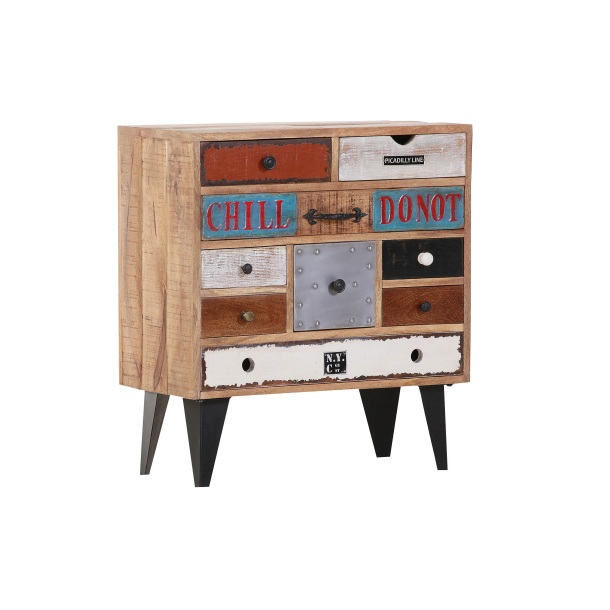 מתוך: קוראים ולומדים בהנאה, מצגת: פורית אברמוב
שִׁדָה חֲדָשָׁה לְאִמָא
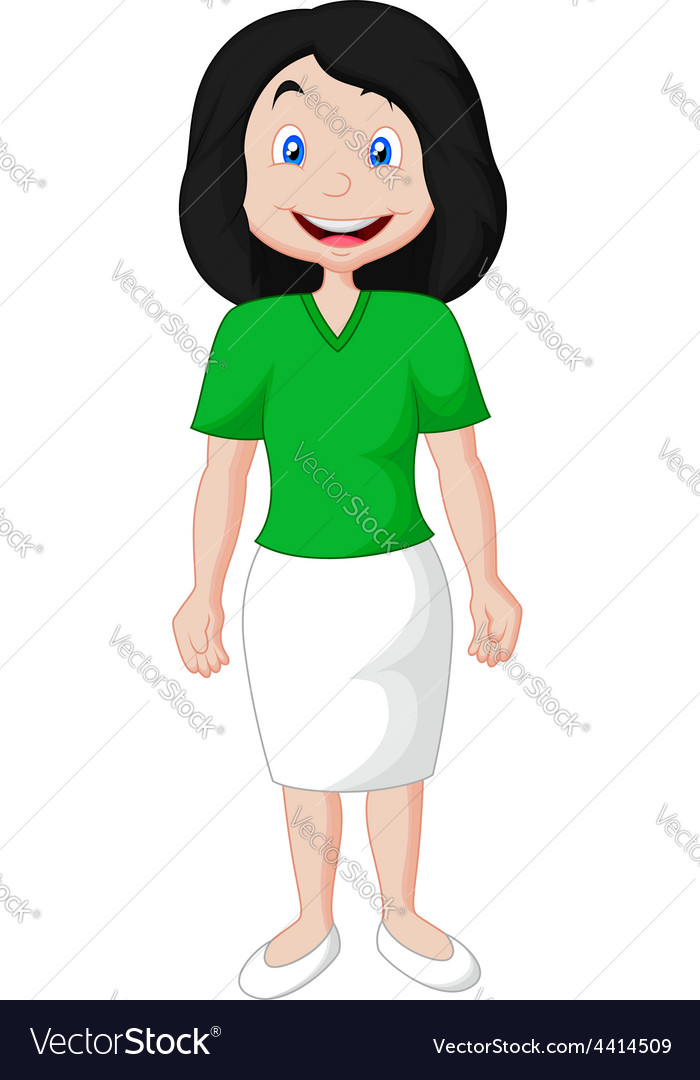 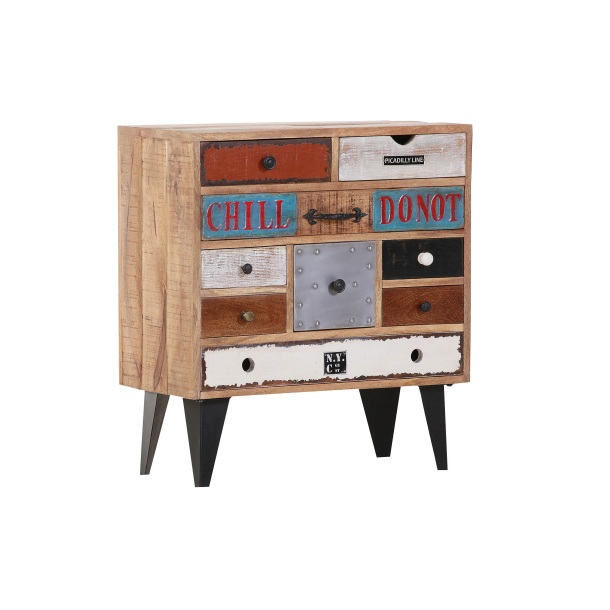 מתוך: קוראים ולומדים בהנאה, מצגת: פורית אברמוב
הָיָה חַג
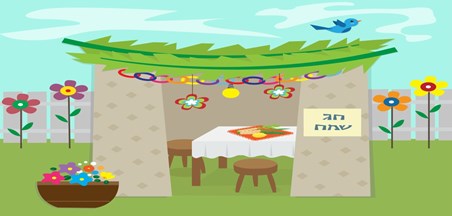 מתוך: קוראים ולומדים בהנאה, מצגת: פורית אברמוב
הַנַגָר בָּנָה שִׁדָה חֲדָשָׁה לְאִמָא.
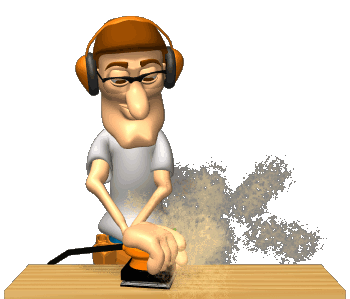 מתוך: קוראים ולומדים בהנאה, מצגת: פורית אברמוב
הַנַגָר נָתַן אֶת הַשִׁדָה לְאִמָא.
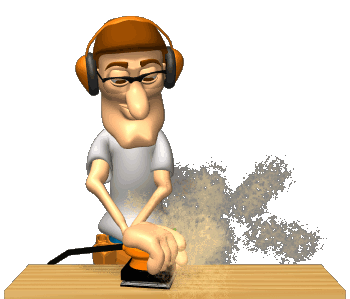 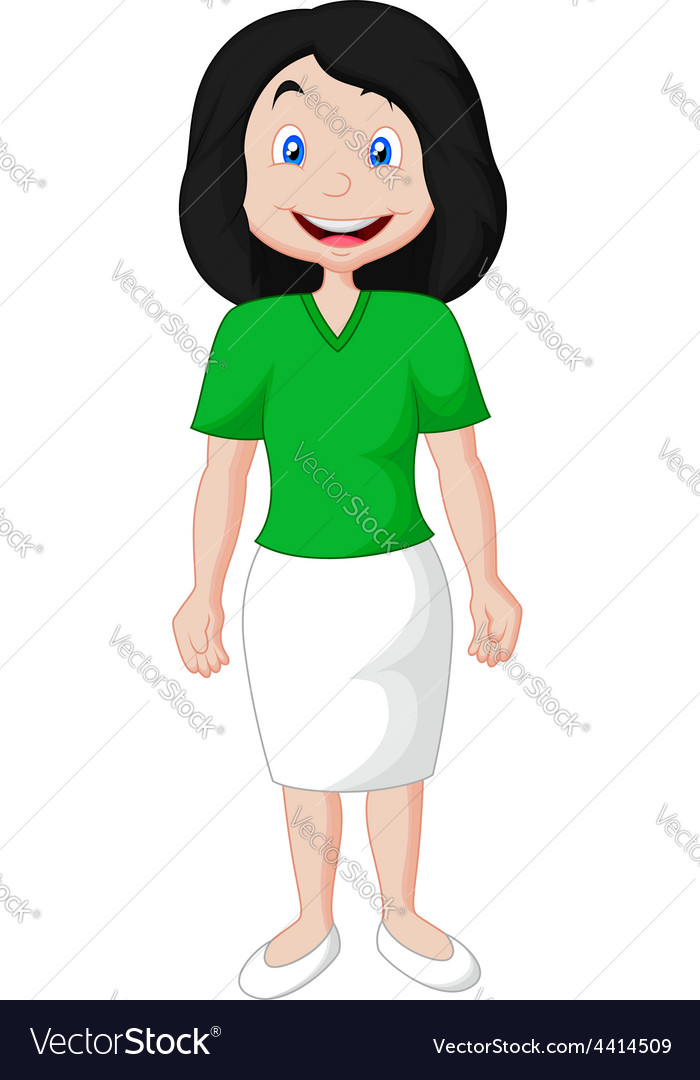 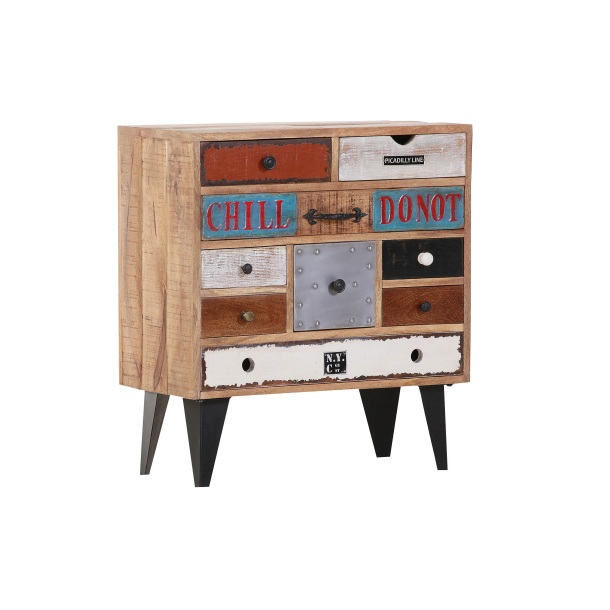 מתוך: קוראים ולומדים בהנאה, מצגת: פורית אברמוב
אִמָא אָמְרָה לַנַגָר:
תוֹדָה, נַגָר, הַשִׁדָה יָפָה.
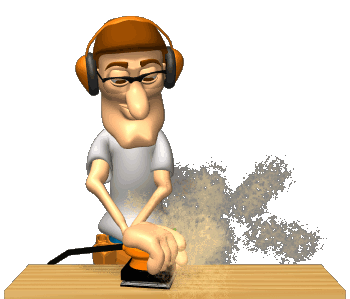 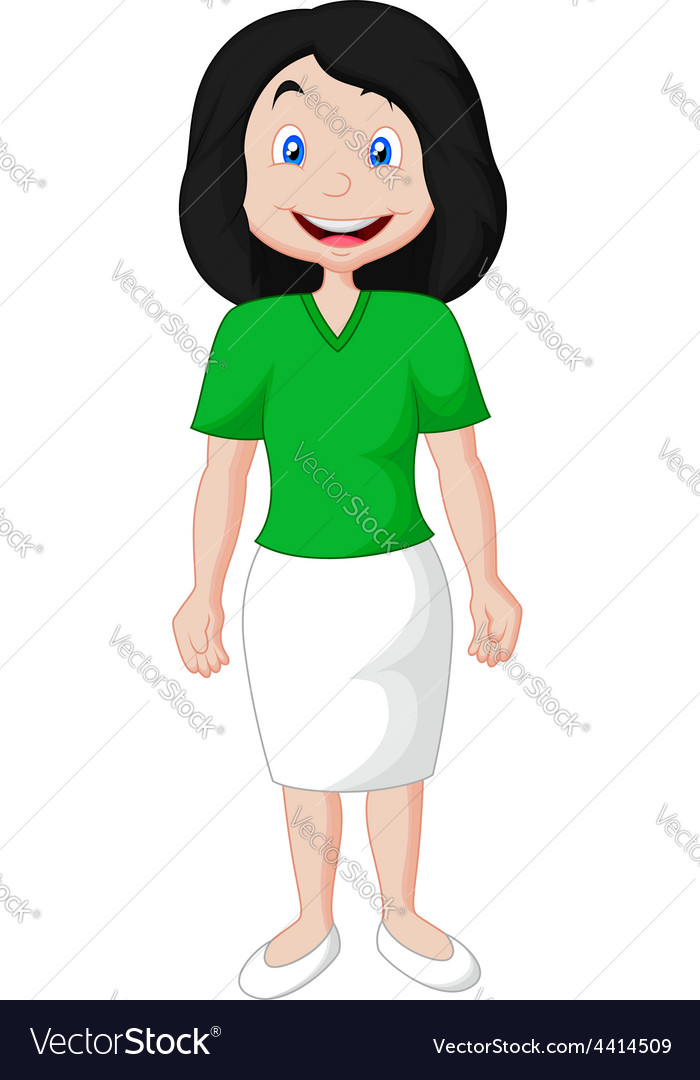 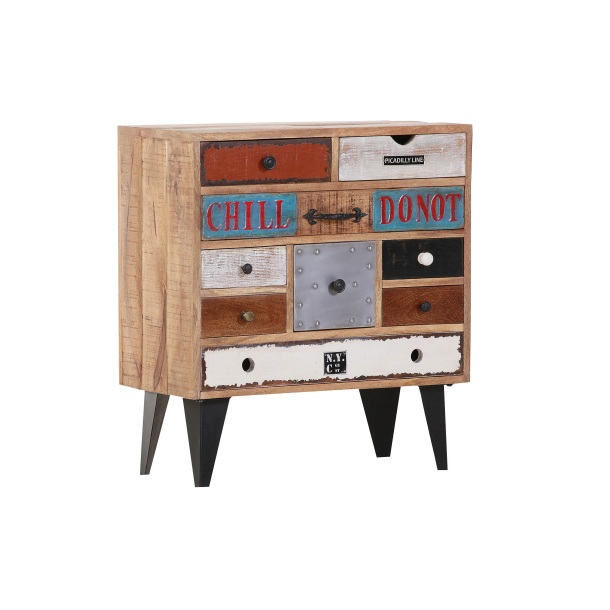 מתוך: קוראים ולומדים בהנאה, מצגת: פורית אברמוב
אַתָה מַמָשׁ אָמָן.
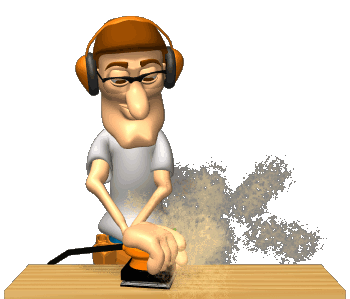 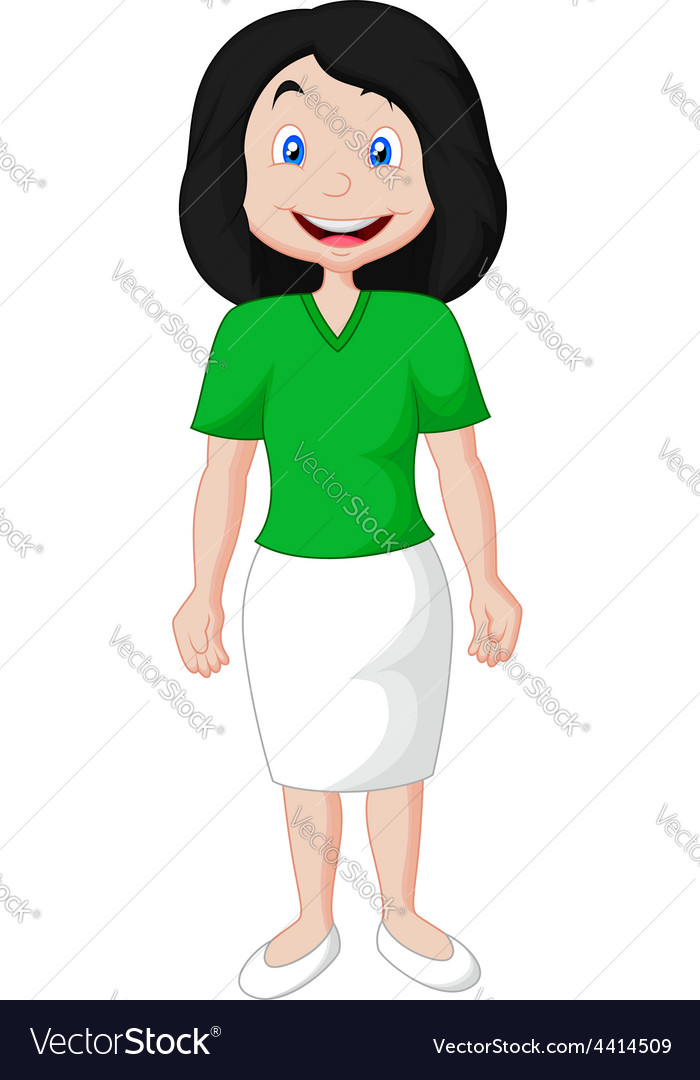 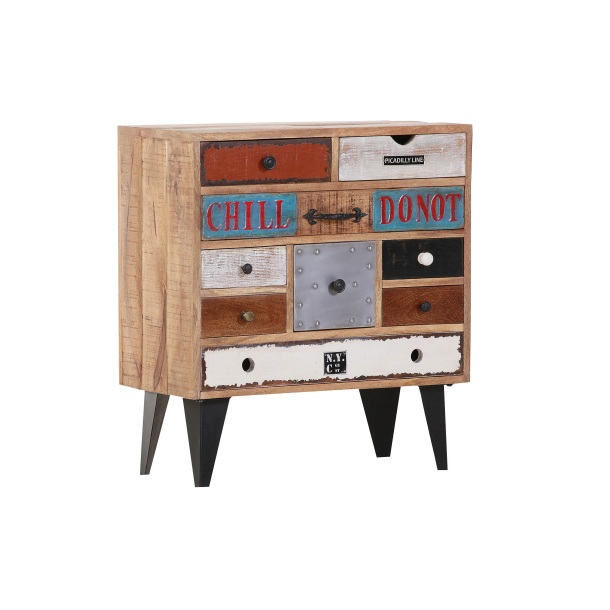 מתוך: קוראים ולומדים בהנאה, מצגת: פורית אברמוב
מַה בָּנָה הַנַגָר לְאִמָא?
שִׁדָה
שִׁירָה
מתוך: קוראים ולומדים בהנאה, מצגת: פורית אברמוב
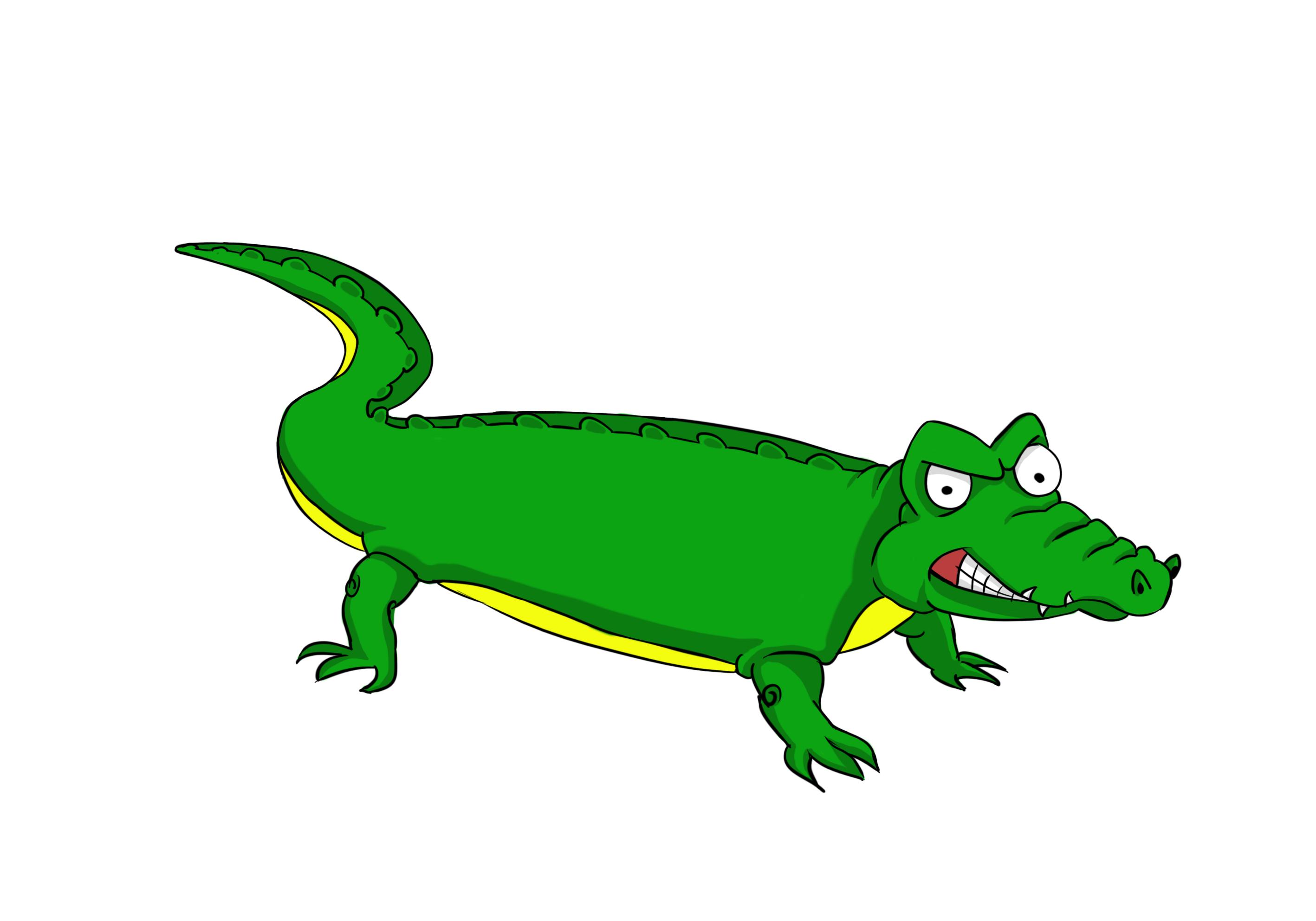 נַסֵּה שׁוּב
מתוך קוראים ולומדים בהנאה אילנה לוגסי זבורוב 
מצגת: פורית אברמוב
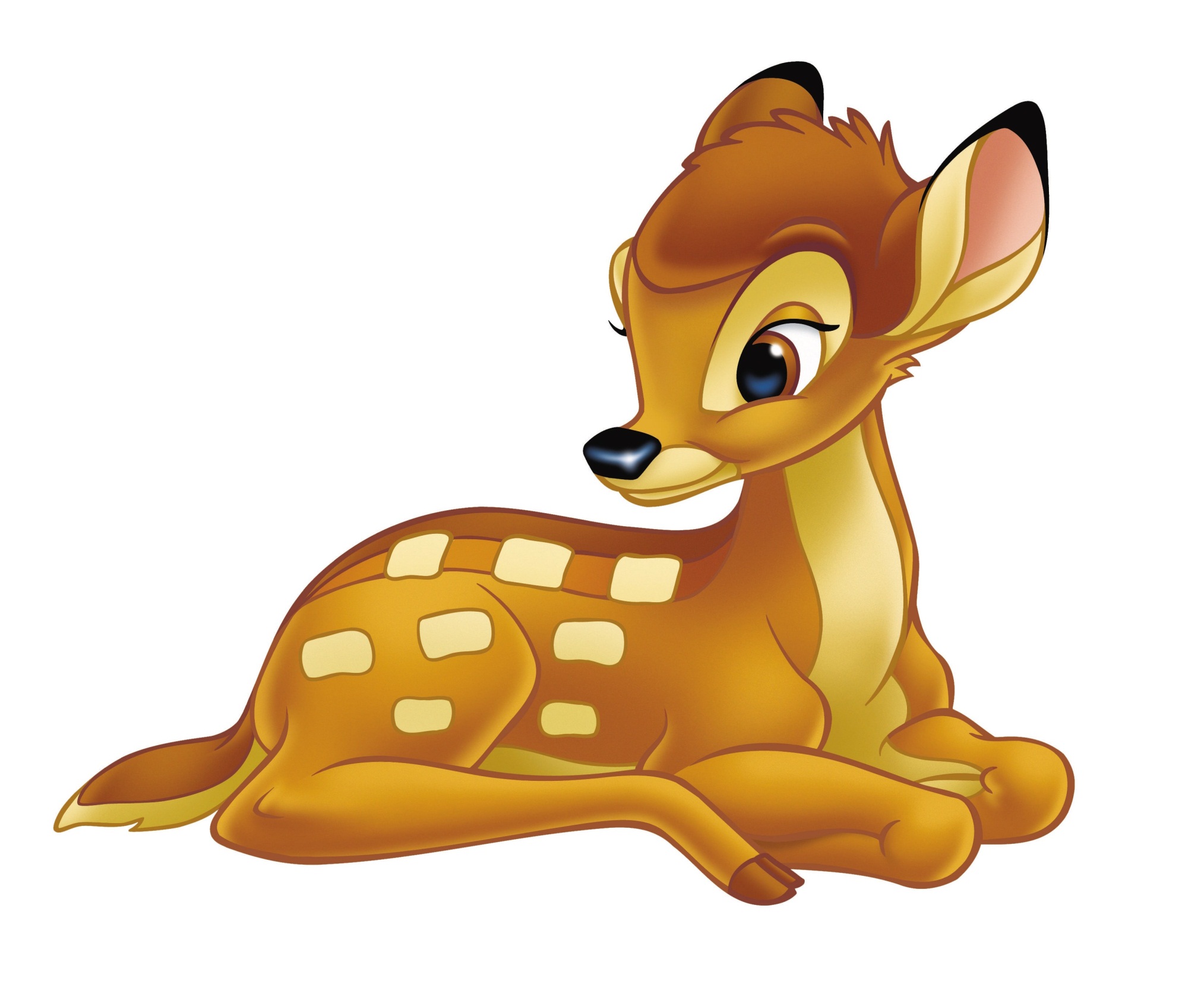 יוֹפִי
מתוך קוראים ולומדים בהנאה אילנה לוגסי זבורוב 
מצגת: פורית אברמוב
מַה אָמְרָה אִמָא לַנַגָר?
הַשִׁידָה יָפָה
הָאִישָּׁה יָפָה
מתוך: קוראים ולומדים בהנאה, מצגת: פורית אברמוב
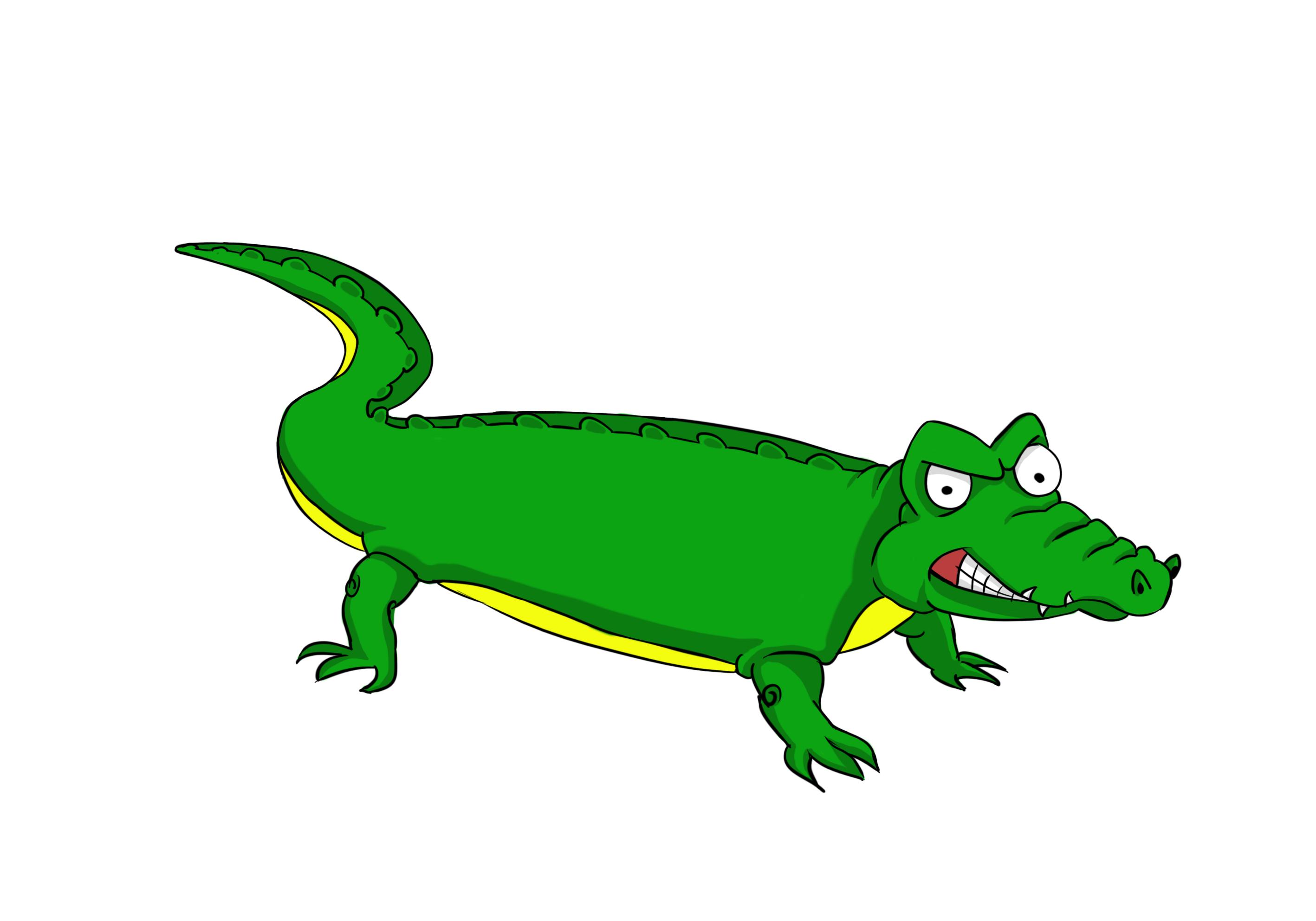 נַסֵּה שׁוּב
מתוך קוראים ולומדים בהנאה אילנה לוגסי זבורוב 
מצגת: פורית אברמוב
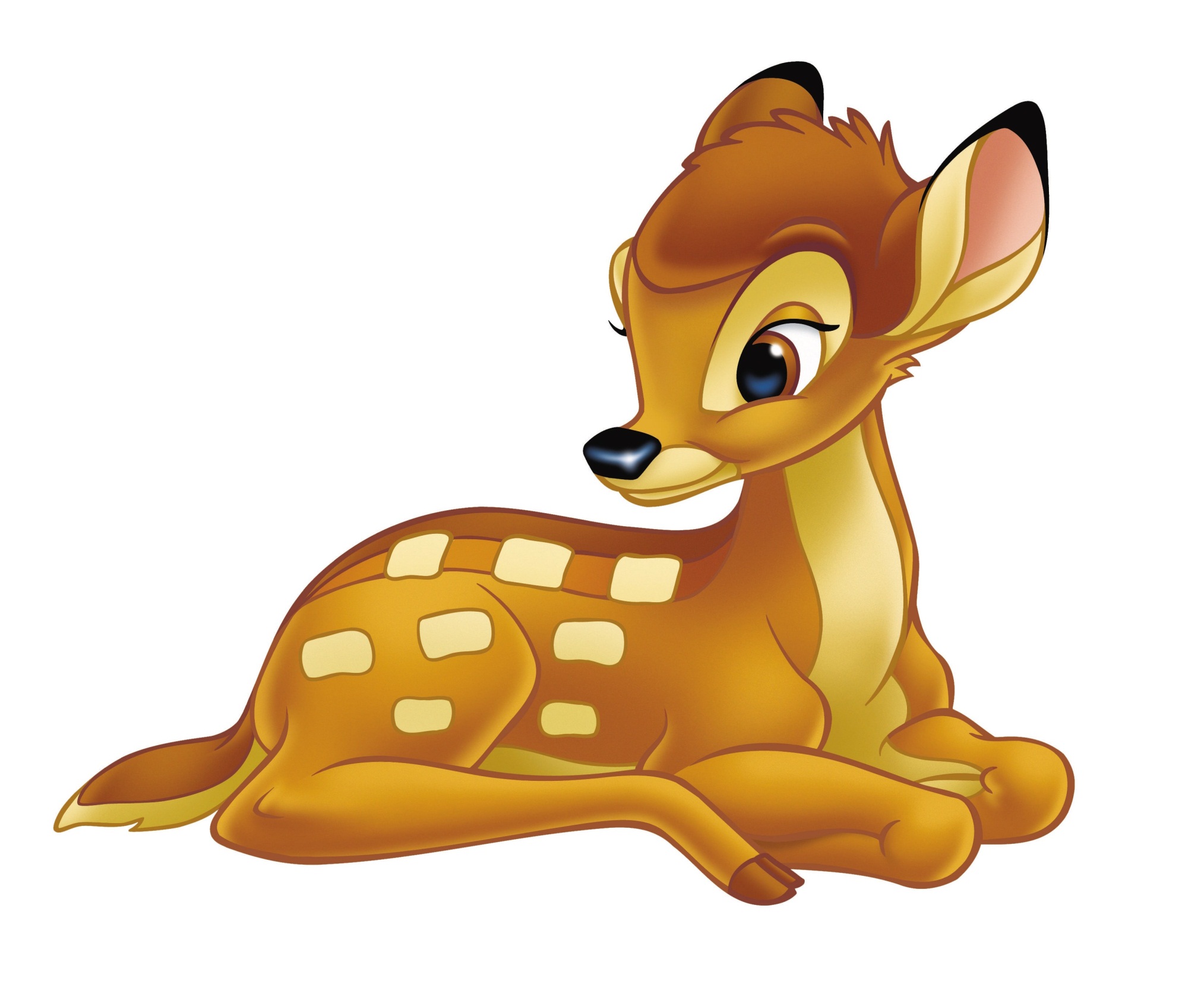 יוֹפִי
מתוך קוראים ולומדים בהנאה אילנה לוגסי זבורוב 
מצגת: פורית אברמוב
סוֹף
מתוך: קוראים ולומדים בהנאה, מצגת: פורית אברמוב